ZIMSKE UGANKE
NA GLAVO JO POVEZNEM,KER ME V UŠESA ZEBE,POLETI JE V OMARI,KER ZANJO NI POTREBE.
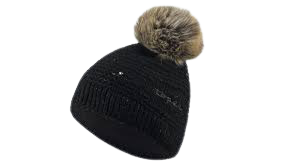 KO PRIDE NJEN ČAS,PRINESE NAM MRAZ,SNEGA NAM NASUJEIN V LED NAS OKUJE.
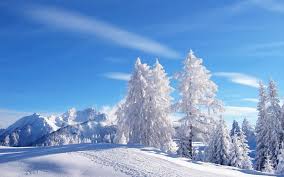 PRIPLESALE SO Z NEBAIN POPADALE NA TLA.VSO NOČ SO PREPROGO TKALE,V BELEM JUTRU SO ZASPALE.
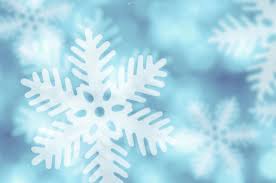 KOLESC RES NIMA TA VOZIČEK,NE VLEČE KONJ GA, NE VOLIČEK.SAMO NAVZDOL GRE, NIKDAR V BREG, NANJe SEDEŠ, KO ZAPADE SNEG.
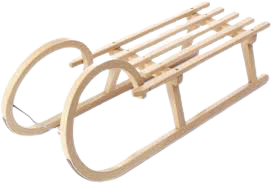 MOŽ V BELEM PRED HIŠO STOJI,
Z NOSOM RDEČIM
SE METLE DRŽI.
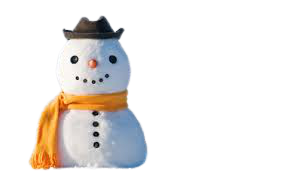 SO USNJENE, SO VOLNENE, 
SO SEŠITE, SO SPLETENE, ZA ODRASLE, ZA OTROKE, 
VSEM OGRELE BODO ROKE.
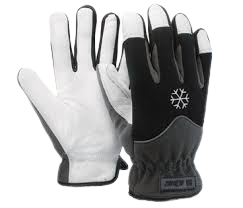